Μάθηση και Διδασκαλία
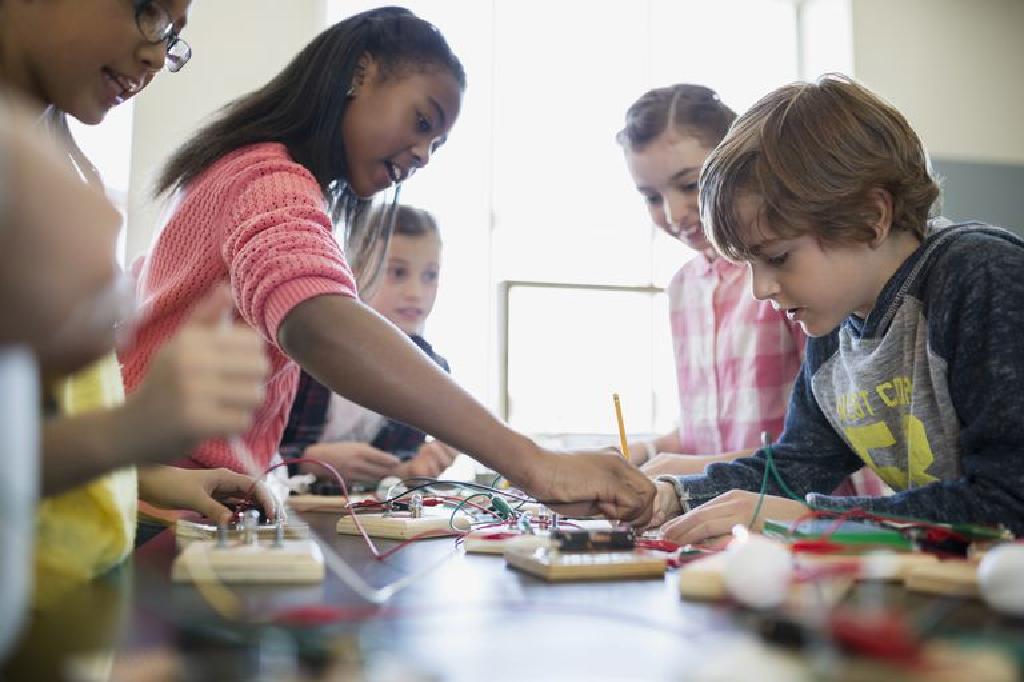 Δρ Βασιλική Χ. Πιλάτου
Σύμβουλος Εκπαίδευσης, 6ης Θέσης Δασκάλων Π.Ε. Λάρισας
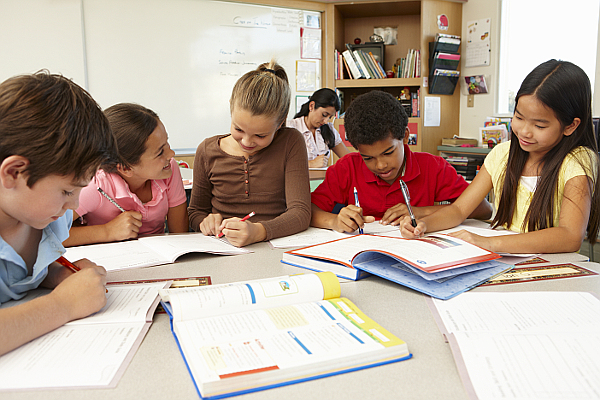 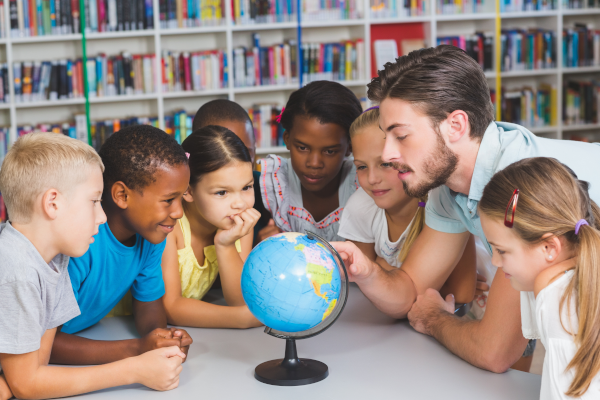 ΤΙ ΕΙΝΑΙ ΜΑΘΗΣΗ;
Η διαδικασία που υποβοηθά τους οργανισμούς να τροποποιήσουν τη συμπεριφορά τους μέσα σε σχετικά σύντομο χρονικό διάστημα και με μόνιμο τρόπο έτσι, ώστε η ίδια τροποποίηση να μη χρειαστεί να συμβεί ξανά και ξανά σε κάθε νέα ανάλογη περίπτωση.
Η τροποποίηση αυτή γίνεται αντιληπτή από τον οργανισμό που μαθαίνει, αφού, μετά την πραγματοποίηση της μάθησης, είναι σε θέση να εκτελεί ορισμένες πράξεις, τις οποίες δεν μπορούσε να κάνει προηγουμένως.
Το αποτέλεσμα αυτό οφείλεται σε διαδικασίες που συμβαίνουν στο εσωτερικό κάθε οργανισμού.
Από ορισμένους δεν θεωρούνται μάθηση οι τροποποιήσεις της συμπεριφοράς που οφείλονται αποκλειστικά στη βιολογική ωρίμανση.
ΤΙ ΕΙΝΑΙ ΜΑΘΗΣΗ;
δεν μπορεί να γίνει σαφής διάκριση μεταξύ τροποποιήσεων της συμπεριφοράς που οφείλονται σε αναπτυξιακούς παράγοντες και σε τροποποιήσεις που είναι αποτέλεσμα μάθησης
στην πρώτη περίπτωση λαμβάνει χώρα μάθηση, μέσω της οποίας ο οργανισμός αποκτά την ικανότητα να χειρίζεται σωστότερα τις αυξημένες, εξαιτίας της ωρίμανσης, δυνατότητές του
ορισμένοι, που έχουν ασχοληθεί με τη μάθηση, αντί να δώσουν έναν ορισμό γι' αυτή, περιορίζονται στο να αναφέρουν μόνο τα σημεία εκείνα στα οποία οι ειδικοί συμφωνούν, λίγο ή πολύ, ως προς το τι είναι μάθηση
ΤΙ ΕΙΝΑΙ ΜΑΘΗΣΗ;
Συγκεκριμένα, αναφέρουν τα ακόλουθα:
 
Η μάθηση είναι χαρακτηριστικό όχι μόνο των ανθρώπων, αλλά και άλλων ζωικών οργανισμών

Η διαδικασία της μάθησης δεν είναι κάτι που μπορεί να παρατηρηθεί στην ολότητα του άμεσα. Εκείνο που γίνεται αντιληπτό είναι το αποτέλεσμά της

Η μάθηση διευκολύνεται, όταν επιτελείται κάτω από ορισμένες συνθήκες, όπως π.χ. όταν ενισχύεται η επιθυμητή τροποποίηση της συμπεριφοράς, όταν δημιουργείται μια καλά οργανωμένη προβληματική κατάσταση, όταν υπάρχει η κατάλληλη ανατροφοδότηση
ΤΙ ΕΙΝΑΙ ΜΑΘΗΣΗ;
Η μάθηση επηρεάζεται από ορισμένους παράγοντες, οι οποίοι αφορούν τόσο στο υποκείμενο που μαθαίνει (ανάγκες, ενδιαφέροντα, διαθέσεις του ατόμου), όσο και στην κατάσταση, μέσα στην οποία λαμβάνει χώρα (κατάλληλη οργάνωση των αρχικών ερεθισμάτων, δημιουργία προβληματικών καταστάσεων κλπ.)

Το αποτέλεσμα, επίσης, το οποίο προκαλεί ορισμένη αντίδραση (π.χ. ευχαρίστηση, δυσαρέσκεια κλπ.), επηρεάζει την επανάληψή της

Οι νευροφυσιολογικοί μηχανισμοί διαδραματίζουν, τέλος, σημαντικό ρόλο στη διαδικασία της μάθησης
ΤΙ ΕΙΝΑΙ ΜΑΘΗΣΗ;
η διαδικασία με την οποία λαμβάνει χώρα η μάθηση πιστεύεται ότι είναι η ίδια περίπου σε όλες τις περιπτώσεις,
οι εκδηλώσεις με τις οποίες γίνεται φανερή η πραγματοποίηση της μάθησης μπορεί να είναι διαφορετικές
oι δυνατότητες, που αποκτούν οι οργανισμοί που μαθαίνουν ποικίλλουν
αυτές οι δυνατότητες, οι οποίες θεωρούνται αποτέλεσμα μάθησης, ονομάζονται είδη μάθησης
τα είδη αυτά είναι πολλά (π.χ. το ζώο που αναγνωρίζει τον τόπο στον οποίο βρίσκεται ο χώρος διαμονής του (φωλιά, κυψέλη κλπ.) εκδηλώνει μάθηση)
ΤΑ ΕΙΔΗ ΤΗΣ ΜΑΘΗΣΗΣ
ο σκύλος μαθαίνει να αναγνωρίζει το αφεντικό του και να εκτελεί ορισμένα παραγγέλματα
ο/η μαθητής/ρια μαθαίνει να προφέρει και να γράφει τα γράμματα του αλφαβήτου, να χρησιμοποιεί συμβολικούς ήχους ή εικόνες, για να παραστήσει πράγματα ή καταστάσεις, μαθαίνει να λύνει προβλήματα, να απαγγέλλει ποιήματα, να κατονομάζει τα κυριότερα ιστορικά γεγονότα, να κατασκευάζει διάφορα πράγματα, να εφαρμόζει τις γνώσεις του στην αντιμετώπιση διαφόρων καταστάσεων, κλπ.
οι κινήσεις, από την απλή μετατόπιση και το βάδισμα ως τις επιδέξιες φιγούρες των χορευτών ενός μπαλέτου και τις θεαματικές κινήσεις ενός ακροβάτη είναι μορφές μάθησης.
ΤΑ ΕΙΔΗ ΤΗΣ ΜΑΘΗΣΗΣ
Το ίδιο ισχύει και για τις παντός είδους στάσεις και αξίες που υιοθετούν τα άτομα, τον τρόπο που εκδηλώνουν τα συναισθήματά τους, την ανάπτυξη των διαπροσωπικών τους σχέσεων και άλλα παρόμοια
Για να υποβοηθηθεί η μελέτη του φαινομένου της μάθησης καταβλήθηκε προσπάθεια να ταξινομηθούν τα διάφορα είδη της σε κατηγορίες. Η πιο απλή κατηγοριοποίηση τους είναι εκείνη που τα διακρίνει σε κατώτερα και ανώτερα
Τα κατώτερα αναφέρονται είτε σε συμπεριφορές, που σχετίζονται με την ικανοποίηση βιολογικών αναγκών, είτε σε στοιχειώδεις νοητικές δεξιότητες που χαρακτηρίζουν τόσο τον άνθρωπο όσο και τα ζώα.
ΤΑ ΕΙΔΗ ΤΗΣ ΜΑΘΗΣΗΣ
Τα ανώτερα, αντίθετα, είδη μάθησης χαρακτηρίζουν, κυρίως, τον άνθρωπο, αν και υπάρχουν περιπτώσεις, όπου και μερικά είδη ζώων (πίθηκοι, δελφίνια κ.ά.) εκδηλώνουν μαθησιακές συμπεριφορές, που υπερβαίνουν το στοιχειώδες νοητικό επίπεδο των ζώων
Στην κατηγορία των ανώτερων ειδών μάθησης ανήκουν οι παντός είδους γνώσεις, οι γνωστικές δεξιότητες (κρίση, ανάλυση, σύνθεση κτλ.), οι ανώτερου επιπέδου κοινωνικο-συμμετοχικές δεξιότητες και άλλα παρόμοια.

Τα είδη της ανθρώπινης, ειδικά, μάθησης κατατάσσονται, συνήθως, σε τρεις μεγάλες κατηγορίες:
ΤΑ ΕΙΔΗ ΤΗΣ ΜΑΘΗΣΗΣ
Τα είδη της ανθρώπινης, ειδικά, μάθησης κατατάσσονται, συνήθως, σε τρεις μεγάλες κατηγορίες: 
στη μάθηση πληροφοριών και στην απόκτηση των γνωστικών δεξιοτήτων, οι οποίες είναι αναγκαίες για την επεξεργασία τους και την αξιοποίησή τους στην αντιμετώπιση ποικίλων προβλημάτων της καθημερινής ζωής,

στα συναισθήματα, τα βιώματα, τις στάσεις, τις αξίες και τις πεποιθήσεις του ατόμου και

στις κινήσεις και τις κινητικές, γενικά, δεξιότητες. Η διάκριση αυτή αποτέλεσε τη βάση για την εκπόνηση του ταξινομικού συστήματος του Β. Bloom και των συνεργατών του, κα­θώς και των διδακτικών συστημάτων άλλων ψυχοπαιδαγωγών.
ΤΑ ΕΙΔΗ ΤΗΣ ΜΑΘΗΣΗΣ
Γνωστή είναι, επίσης, η κατηγοριοποίηση των ειδών μάθησης που κάνει ο Gagne, η οποία, κατά τη γνώμη ορισμένων, αποτελεί την καλύτερη και πληρέστερη από τις αντίστοιχες ταξινομήσεις
 

Ο Gagne (1965) διέκρινε τις ακόλουθες οκτώ κατηγορίες μάθησης:
α) Μάθηση σημάτων (επιτελείται κατά τρόπο ακούσιο σχεδόν)
 
β) Μάθηση ερεθίσματος - αντίδρασης
 
γ) Αλυσιδωτή μάθηση (αποτελεί συσχέτιση ενοτήτων ερεθισμών-αντιδράσεων).
 
δ) Μάθηση απλού λεξιλογικού συνειρμού
ΤΑ ΕΙΔΗ ΤΗΣ ΜΑΘΗΣΗΣ
ε) Μάθηση πολλαπλής διάκρισης
 
στ) Μάθηση εννοιών
 
ζ) Μάθηση αρχών
 
η) Μάθηση τρόπου επίλυσης προβλημάτων.
 
Σε νεότερη εργασία του ο Gagne συνέπτυξε τις οκτώ αυτές κατηγορίες ως εξής:
α) Μάθηση πληροφοριών
 
β) Μάθηση νοητικών δεξιοτήτων

γ) Μάθηση γνωστικής στρατηγικής
 
δ) Μάθηση στάσεων

ε) Μάθηση κινητικών δεξιοτήτων
ΤΑ ΕΙΔΗ ΤΗΣ ΜΑΘΗΣΗΣ
Ιδιαίτερη σημασία για τη μάθηση των διαφόρων τύπων γνώσης έχουν οι κατηγοριοποιήσεις. Η πιο απλή από της σχετικές ταξινομήσεις είναι η διάκριση των γνώσεων σε γενικές και ειδικές.
 
Στην πρώτη κατηγορία εντάσσεται κάθε μορφή γνώσης που καλύπτει περισσότερους από έναν τομείς και μπορεί να χρησιμοποιηθεί είτε ως θεωρία είτε ως πρακτική εφαρμογή σε πολλές και διαφορετικές περιπτώσεις.
 
Στην κατηγορία αυτή ανήκουν, συνήθως, οι γενικές πληροφορίες και οι θεωρίες που αφορούν διάφορους τομείς του επιστητού, καθώς και οι γενικές γνωστικές δεξιότητες, όπως είναι η λογική, ο προγραμματισμός, η λύση προβλημάτων, η κατανόηση της γλώσσας και άλλες παρόμοιες
ΤΑ ΕΙΔΗ ΤΗΣ ΜΑΘΗΣΗΣ
Η ειδική, αντίθετα, γνώση (domain specific knowledge) αναφέρεται σε συγκεκριμένο τομέα ή ακόμη στενότερα σε ορισμένο θέμα και δεν έχει εφαρμογή αλλού. Μεταξύ αυτών των δύο κατηγοριών δεν υπάρχει πάντα αυστηρός διαχωρισμός.
 
Συχνά, επίσης, χρησιμοποιείται τα τελευταία χρόνια η ταξινόμηση των γνώσεων στις ακόλουθες τρεις κατηγορίες:

α) τη δηλωτική γνώση (decla­rative knowledge), η οποία αντιστοιχεί στο τι γνωρίζει ένα άτομο και μπορεί να εκφράζεται είτε προφορικά είτε γραπτά
 
β) τη διαδικαστική γνώση (procedural knowledge), κατηγορία η οποία περιλαμβάνει τη γνώση του τρόπου, με βάση τον οποίο εφαρμόζουμε όσα μαθαίνουμε κι
ΤΑ ΕΙΔΗ ΤΗΣ ΜΑΘΗΣΗΣ
γ) τη γνώση των όρων (conditional knowledge), υπό τους οποίους μπορεί να αξιοποιηθεί η δηλωτική ή η διαδικαστική γνώση. Με άλλα λόγια, στην τελευταία περίπτωση εντάσσεται το πότε και το γιατί χρησιμοποιούμε όσα ξέρουμε
 
Εξυπακούεται ότι η μάθηση δεν περιορίζεται μόνο στο γνωστικό τομέα, τον οποίο καλύπτουν οι ταξινομήσεις των γνώσεων που αναφέρθηκαν προηγουμένως

Περιλαμβάνει, όπως έχει τονιστεί, τις ψυχοσυναισθηματικές, τις κοινωνικο-συμμετοχικές και τις ψυχοκινητικές συμπεριφορές
ΑΝΑΠΤΥΞΗ ΚΑΙ ΜΑΘΗΣΗ
Η σχέση ανάμεσα στη μάθηση και την ανάπτυξη εξακολουθεί να παραμένει ασαφής.
 
Ορισμένοι μελετητές, όπως ο Binet, ο Piaget (Piaget & Inhelder, 1975) και άλλοι, υποστηρίζουν ότι η ανάπτυξη του παιδιού είναι ανεξάρτητη από τη μάθηση.
 
Η ανάπτυξη προηγείται και η μάθηση ακολουθεί. Η ανάπτυξη, με άλλα λόγια, δημιουργεί το βιολογικό υπόβαθρο που είναι αναγκαίο, για να πραγματοποιηθεί η μάθηση, η οποία προσεγγίζεται ως εξωτερική διαδικασία που χρησιμοποιεί τα επιτεύγματα της ανάπτυξης, χωρίς να συμβάλει στην προώθησή της.
ΑΝΑΠΤΥΞΗ ΚΑΙ ΜΑΘΗΣΗ
το τι μπορεί να μάθει ο άνθρωπος σε κάθε φάση της ζωής του καθορίζεται από τις μαθησιακές δυνατότητες που αντιστοιχούν στο στάδιο νοητικής ανάπτυξης στο οποίο βρίσκεται. Αυτό σημαίνει ότι, αν η διδασκαλία δε συμβαδίζει με την αναπτυξιακή πορεία του ατόμου, δεν μπορεί να έχει ικανοποιητικά αποτελέσματα.
Άλλοι, όμως, όπως ο James (1958) και διάφοροι εκπρόσωποι της Ψυχολογίας της Συμπεριφοράς, υποστήριξαν την άποψη ότι η μάθηση είναι ανάπτυξη, αφού η τελευταία δεν είναι, κατά τις απόψεις αυτές, τίποτε άλλο παρά σταδιακή συσσώρευση αντιδράσεων σε εξωτερικά ερεθίσματα και απόκτηση αντίστοιχων συμπεριφορών (υπό μορφή έξεων π.χ.), με τις οποίες αντιμετωπίζονται διάφορες καταστάσεις.
Μάθηση, λοιπόν, και ανάπτυξη, σύμφωνα με τις θέσεις αυτές, συμβαδίζουν.
ΑΝΑΠΤΥΞΗ ΚΑΙ ΜΑΘΗΣΗ
Από τους μορφολογικούς ψυχολόγους και κυρίως από τον Koffka υποστηρίχτηκε μια τρίτη άποψη, η οποία επιδιώκει να συνδυάσει τις δύο προηγούμενες.
 
Σύμφωνα μ' αυτή, η ανάπτυξη στηρίζεται σε δύο διαφορετικές διαδικασίες που βρίσκονται σε συνεχή αλληλεπίδραση και αλληλεξάρτηση, την ωρίμανση και τη μάθηση.
 
Η πρώτη αναφέρεται στη βιολογική εξέλιξη του νευρικού συστήματος και η δεύτερη αποτελεί καθαρά εξελικτική διεργασία.
 
Παρόμοια θέση υποστηρίζει και ο Vygotsky ο οποίος δέχεται ότι οι αναπτυξιακές διεργασίες δεν συμπίπτουν με τις μαθησιακές. 

Ο  Vygotsky (1997) προσθέτει στις προηγούμενες απόψεις και μια έννοια τη ζώνη της επικείμενης ανάπτυξης (zone of proximal development).
ΑΝΑΠΤΥΞΗ ΚΑΙ ΜΑΘΗΣΗ
Σύμφωνα με τη θεωρία αυτή, υπάρχει ένα πραγματικό αναπτυξιακό επίπεδο, στο οποίο βρίσκεται το εξελισσόμενο άτομο, και ένα πιθανό επίπεδο, στο οποίο μπορεί να φτάσει με τη βοήθεια άλλων, δηλαδή μέσω της διδακτικής διαδικασίας και της υποστήριξης που του παρέχει ο κοινωνικός περίγυρος.
 
Το πραγματικό αναπτυξιακό επίπεδο προσδιορίζεται από τα επιτεύγματα που το εξελισσόμενο άτομο είναι σε θέση να πραγματοποιήσει αυτόνομα σε ορισμένη χρονική στιγμή. Το επίπεδο αυτό μπορεί να θεωρηθεί ότι αντιστοιχεί σ' εκείνο που προσδιορίζεται από τη νοητική ηλικία των ατόμων.
ΑΝΑΠΤΥΞΗ ΚΑΙ ΜΑΘΗΣΗ
Το δεύτερο επίπεδο οριοθετείται από τα επιτεύγματα στα οποία μπορεί να φτάσει ένα άτομο όχι αυτόνομα, αλλά με τη βοήθεια δραστηριοτήτων που προκαλούν μάθηση, π.χ. με τη σχολική εκπαίδευση ή με άλλου είδους υποστήριξη από ενήλικες ή ακόμη και με τη μίμηση των άλλων. Η διαφορά ανάμεσα στα δύο αυτά επίπεδα συνιστά τη ζώνη της επικείμενης ανάπτυξης, η οποία διαφέρει από άτομο σε άτομο.
 
Υπό την έννοια αυτή, η σχολική μάθηση μπορεί να υποβοηθήσει την ανάπτυξη, προσέγγιση που παρουσιάζει ιδιαίτερο ενδιαφέρον για τους εκπαιδευτικούς και τη σχολική μαθησιακή διαδικασία, γενικότερα
ΑΝΑΠΤΥΞΗ ΚΑΙ ΜΑΘΗΣΗ
«Η ζώνη της επικείμενης ανάπτυξης», γράφει ο Vygotsky «προσφέρει στους ψυχολόγους και στους εκπαιδευτικούς εργαλεία με τα οποία μπορεί να κατανοηθεί η εσωτερική πορεία της ανάπτυξης».
 
Με τη χρήση αυτής της μεθόδου μπορούμε να υπολογίσουμε όχι μόνο τους κύκλους και τις διαδικασίες ωρίμασης που έχουν ολοκληρωθεί, αλλά και τις διεργασίες που τώρα διαμορφώνονται, που έχουν μόλις αρχίσει να ωριμάζουν και να αναπτύσσονται.
Κατά συνέπεια, η ζώνη της επικείμενης ανάπτυξης μας επιτρέπει να διαγράψουμε το άμεσο μέλλον του παιδιού και το δυναμικό του στην ανάπτυξή του. Μας επιτρέπει να επενδύσουμε όχι μόνο σε ό,τι έχει ήδη επιτευχθεί αναπτυξιακά, αλλά και σε ό,τι ήδη βρίσκεται στην πορεία ωρίμανσης...»
ΑΝΑΠΤΥΞΗ ΚΑΙ ΜΑΘΗΣΗ
Η θεωρία για τη «ζώνη της επικείμενης ανάπτυξης» υπογραμμίζει το ρόλο που μπορεί να διαδραματίσει το κοινωνικό και πολιτιστικό περιβάλλον του ατόμου στην ανάπτυξή του, η οποία από άλλους μελετητές προσεγγίζεται μόνον ως αποτέλεσμα βιογενετικών παραγόντων.
 
Σε κάθε περίπτωση ανάπτυξη και μάθηση είναι δύο διαπλεκόμενες και αλληλοεπηρεαζόμενες διαδικασίες.
 Στο πλαίσιο αυτό, δεν μπορεί, ασφαλώς, να αγνοηθεί ο ρόλος που διαδραματίζουν οι βιογενετικοί παράγοντες στη νοητική εξέλιξη του κάθε ατόμου, η οποία επιτρέπει την κατάκτηση των διαφόρων ειδών μάθησης.
ΑΝΑΠΤΥΞΗ ΚΑΙ ΜΑΘΗΣΗ
Δεν μπορεί, όμως, να αγνοηθεί η επίδραση που ασκούν στην ανάπτυξη οι εμπειρίες, τις οποίες αποκτά το άτομο μέσα στο συγκεκριμένο κοινωνικο-πολιτισμικό περιβάλλον στο οποίο ζει, οι οποίες του προσφέρονται μέσω της άτυπης ή της τυπικής μάθησης.

Οι τελευταίες μπορούν να επιταχύνουν τη νοητική του ανάπτυξη και να διευρύνουν τις δυνατότητες κατάκτησης νέων ειδών μάθησης.

Στο πλαίσιο αυτό η διδασκαλία, ως μια μορφή εμπλουτισμού της πολιτιστικής εμπειρίας και των γνώσεων του ατόμου, αποκτά ιδιαίτερη σημασία.
Τι Είναι η Διδασκαλία;
Ο αριθμός των παιδαγωγών που προσπάθησαν κατά καιρούς να δώσουν απάντηση στο ερώτημα: τι είναι διδασκαλία, είναι αρκετά μεγάλος.
 
Διδασκαλία, κατά τον Smith (1960) είναι ένα σύστημα ενεργειών που αποσκοπούν στο να προκαλέσουν μάθηση.
 
Υπό την έννοια αυτή, η διδασκαλία δεν περιορίζεται μόνο στη μετάδοση πληροφοριών, μέσω του προφορικού, κυρίως, λόγου, από κάποιον που τις κατέχει προς κάποιον που τις αγνοεί, αλλά αποκτά ευρύτερο νόημα.
Τι Είναι η Διδασκαλία;
Περιλαμβάνει όλων των ειδών τις οργανωμένες ενέργειες, στόχος των οποίων είναι η πρόκληση μάθησης, ανεξάρτητα από το χώρο στον οποίο πραγματοποιούνται και τον τρόπο με τον οποίο γίνονται (Massialas & Hurst, 1978, Γιαννούλης, 1980, Βερτσέτης, 1999, Omstein & Levine, 1997, Sadker & Sadker, 1997, Ornstein, 1990, Myers & Myers, 1995, O'brien & Guiney, 2006, Μαυρόπουλος, 2004, Schunk, 2010).
 
Σύμφωνα με παλαιότερες αντιλήψεις, η διδασκαλία είναι μια ενέργεια που αφορά κατεξοχήν το δάσκαλο, ο οποίος διδάσκει, ενώ ο/η μαθητής/ρια μαθαίνει.

Η αντίληψη αυτή απηχεί παλαιές θέσεις, οι οποίες έχουν αναθεωρηθεί!!!
Τι Είναι η Διδασκαλία;
Νεότεροι ορισμοί της έννοιας της διδασκαλίας απηχούν αυτή την αλλαγή αντιλήψεων. Διδασκαλία, κατά τον R. Gagne (1975: 2), είναι το σύνολο των ενεργειών που κάνει ο δάσκαλος για να προκαλέσει, να ενισχύσει και να προωθήσει τη μάθηση.
 
Είναι χαρακτηριστικό ότι ο Gagne δεν κάνει λόγο για απλή μετάδοση της μάθησης, αλλά υπογραμμίζει ότι στόχος της διδασκαλίας είναι να προκαλέσει μάθηση, υπονοώντας ότι και ο μαθητής μπορεί με τις κατάλληλες ενέργειες του δασκάλου και με τη δημιουργία των απαραίτητων προϋποθέσεων και συνθηκών να παράγει και όχι να δέχεται μόνο γνώση.
Τι Είναι η Διδασκαλία;
Η παραγωγή γνώσης εκ μέρους του μαθητή έχει την έννοια της ενεργητικής συμμετοχής στη διδακτική διαδικασία, της δημιουργικής αξιοποίησης και της αυτόβουλης επέκτασης όσων μαθαίνει στο σχολείο ή αλλού, με στόχο την ικανοποίηση των αναγκών του. 
 
Για να λειτουργεί, αποτελεσματικά η διδασκαλία, απαιτείται προγραμματισμός. Η διδασκαλία δεν είναι μια συμπτωματική και τυχαία ενέργεια, αλλά μια συστηματική και οργανωμένη διαδικασία, η οποία επιδιώκει να επιτύχει συγκεκριμένους στόχους που αφορούν άμεσα τα άτομα, τα οποία συμμετέχουν σ' αυτή και, έμμεσα, ολόκληρο το κοινωνικό σύνολο στο οποίο ανήκουν.
Τι Είναι η Διδασκαλία;
Σύμφωνα με τα παραπάνω, λέγοντας στο εξής διδασκαλία θα εννοούμε:
ένα σύνολο από προγραμματισμένες σκόπιμες ενέργειες που γίνονται με πρωτεργάτη το δάσκαλο και συνεργάτη το μαθητή, σκοπός των οποίων είναι η κατάκτηση της γνώσης από τον τελευταίο και η απόκτηση ποικίλων δεξιοτήτων, οι οποίες θα τον καταστήσουν ικανό να μαθαίνει διαρκώς, για να μπορεί να ανταποκρίνεται με επιτυχία στις ανάγκες της ζωής και να ολοκληρωθεί ως προσωπικότητα.
ΜΑΘΗΣΗ ΚΑΙ ΔΙΔΑΣΚΑΛΙΑ
Από όσα αναφέρθηκαν προηγουμένως προκύπτει ότι η μάθηση μπορεί να λάβει χώρα ανεξάρτητα από τη διδασκαλία.
 
Τα άτομα καθημερινά εμπλουτίζουν την εμπειρία τους, παίρνοντας πληροφορίες μέσα από τα γεγονότα και τα συμβάντα της καθημερινής τους ζωής και αποκτούν ποικίλες δεξιότητες για την αντιμετώπιση των προβλημάτων της.
 
Χωρίς συστηματική, όμως, βοήθεια ο άνθρωπος θα ήταν αδύνατο να μπορέσει στη διάρκεια της ζωής του να μάθει όλα όσα είναι αναγκαία, για να ανταποκριθεί με επιτυχία στις απαιτήσεις της και να ολοκληρωθεί ως προσωπικότητα.
ΜΑΘΗΣΗ ΚΑΙ ΔΙΔΑΣΚΑΛΙΑ
Πρέπει, λοιπόν, να βρεθεί ένας τρόπος, για να επιταχυνθεί η μάθηση και να κατακτηθεί από το αναπτυσσόμενο άτομο η συσσωρευμένη πείρα των προηγούμενων γενεών.
 
Αυτό επιτυγχάνεται σε μεγάλο βαθμό με τη διδασκαλία, η οποία αποσκοπεί στο να υποβοηθήσει το μαθητή να γνωρίσει την πείρα των προγόνων του και να τον καταστήσει ικανό να τη χρησιμοποιήσει, να την επεκτείνει, να τη βελτιώσει και να την προσαρμόσει στις συνεχώς μεταβαλλόμενες συνθήκες του περιβάλλοντος του
ΜΑΘΗΣΗ ΚΑΙ ΔΙΔΑΣΚΑΛΙΑ
Δεν πρέπει, όμως, να θεωρηθεί ότι, όπου λαμβάνει χώρα διδασκαλία, πραγματοποιείται υποχρεωτικά μάθηση. Η διδασκαλία π.χ. που περιορίζεται στο μονόλογο του διδάσκοντος και στην αναφορά εκ μέρους του πλήθους πληροφοριακών στοιχείων, τα οποία ο μαθητής καλείται να συγκρατήσει, δεν είναι βέβαιο ότι έχει πάντα τα αναμενόμενα αποτελέσματα.
Για να λάβει χώρα μάθηση, με την έννοια της μόνιμης τροποποίησης της συμπεριφοράς, είναι συχνά απαραίτητες οι πληροφορίες, αλλά σε πολλές περιπτώσεις δεν αρκούν μόνον αυτές.
 Για τον παραπάνω λόγο, η διδασκαλία πρέπει να περιλαμβάνει, εκτός από τη μετάδοση πληροφοριών, και άλλες ενέργειες, οι οποίες έχουν σκοπό να υποβοηθήσουν τις εσωτερικές διεργασίες της μάθησης.
ΜΑΘΗΣΗ ΚΑΙ ΔΙΔΑΣΚΑΛΙΑ
Η διδασκαλία, υποστηρίζει ο Gagne, δεν είναι μόνο μια διαδικασία μετάδοσης πληροφοριών, αλλά και ένας τρόπος ενεργοποίησης των δυνατοτήτων του ατόμου που μαθαίνει.
 
Εκείνος, με άλλα λόγια, που μεταβάλλει τη διδασκαλία σε μάθηση δεν είναι ο δάσκαλος αλλά ο μαθητής.
 
Ο πρώτος διαδραματίζει το ρόλο του βοηθού και του διευκολυντή στη επιτέλεση ενός έργου, το οποίο θα υλοποιήσει ουσιαστικά ο δεύτερος.

Αυτό σημαίνει ότι, για να πραγματοποιηθεί μάθηση, θα πρέπει όχι μόνον ο δάσκαλος, αλλά και ο μαθητής να έχει κατάλληλα προετοιμαστεί.
ΜΑΘΗΣΗ ΚΑΙ ΔΙΔΑΣΚΑΛΙΑ
Πρέπει, δηλαδή, να βρίσκεται σε κατάσταση που ευνοεί την πρόσληψη και την επεξεργασία των ερεθισμάτων, τα οποία θα δεχθεί, και να βοηθηθεί με κατάλληλες και σωστά οργανωμένες διδακτικές ενέργειες να επιτύχει τον επιδιωκόμενο στόχο.
 
Σύμφωνα με τις σύγχρονες θεωρίες, η διαδικασία της μάθησης υποδιαιρείται σε επιμέρους φάσεις. Κατά τις φάσεις αυτές συντελούνται ποικίλες διεργασίες στο κεντρικό νευρικό σύστημα, οι οποίες είναι απαραίτητες για να αποκτήσουν νόημα τα εξωτερικά ερεθίσματα και να συνδεθούν με συγκεκριμένες αντιδράσεις.
 
Οι εσωτερικές αυτές διεργασίες επηρεάζονται τόσο από εσωτερικούς, όσο και από εξωτερικούς παράγοντες.
ΜΑΘΗΣΗ ΚΑΙ ΔΙΔΑΣΚΑΛΙΑ
Στους εσωτερικούς συγκαταλέγονται, οι νοητικές ικανότητες του κάθε ατόμου, τα κίνητρά του, η διέγερση του ενδιαφέροντος του, οι αντιληπτικοί του μηχανισμοί, η συναισθηματική του κατάσταση και άλλοι παράγοντες. 
 
Στους εξωτερικούς περιλαμβάνονται οι συνθήκες μέσα στις οποίες πραγματοποιείται η μάθηση, το προς μάθηση υλικό, οι υποβοηθητικές ενέργειες του διδάσκοντος και άλλα παρόμοια.